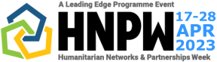 SESSION ATTENDANCE TRACKING
Track participant attendance for your sessions/exhibitions to create contact lists using your mobile device or laptop
Step 1: 
Log into your session organizer (on mobile OR laptop) 
account at www.hnpw.org
Step 3: 
Click the QR Code logo next to the session/exhibition
 you want to register participants for
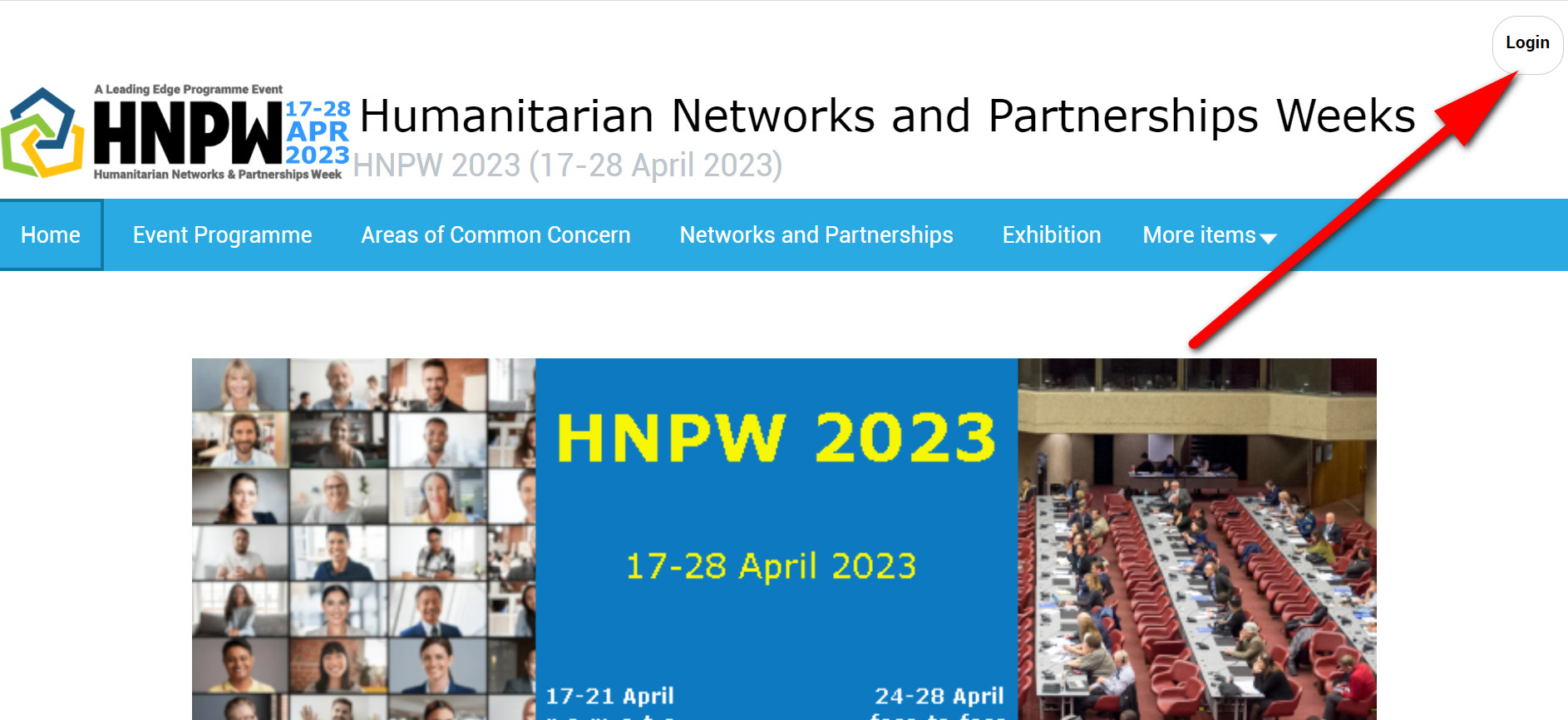 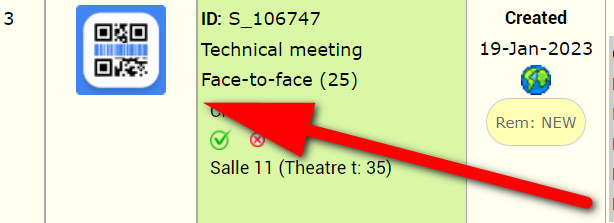 Step 4: 
Scan the participant's e-badge using the camera feature
Step 2: 
Click on "sessions you can edit"
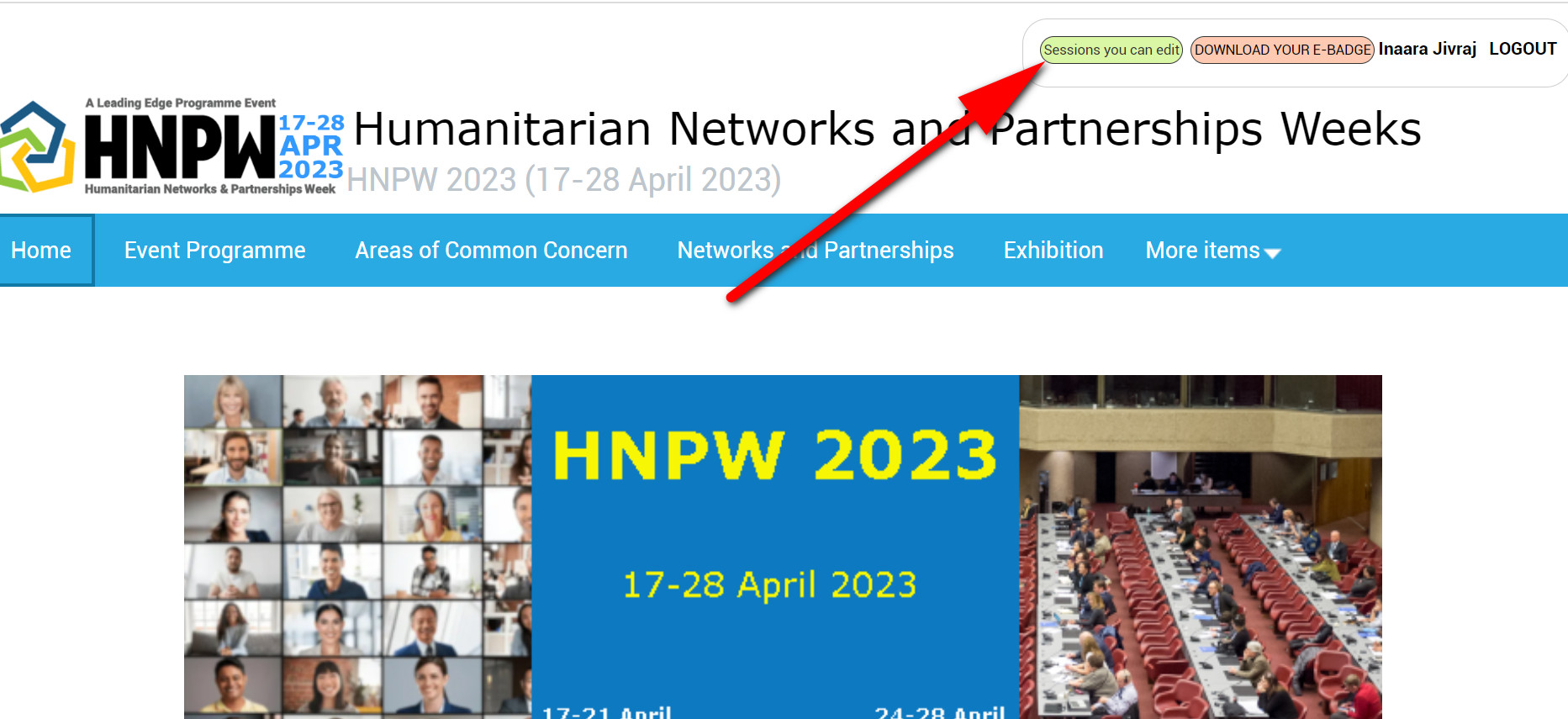 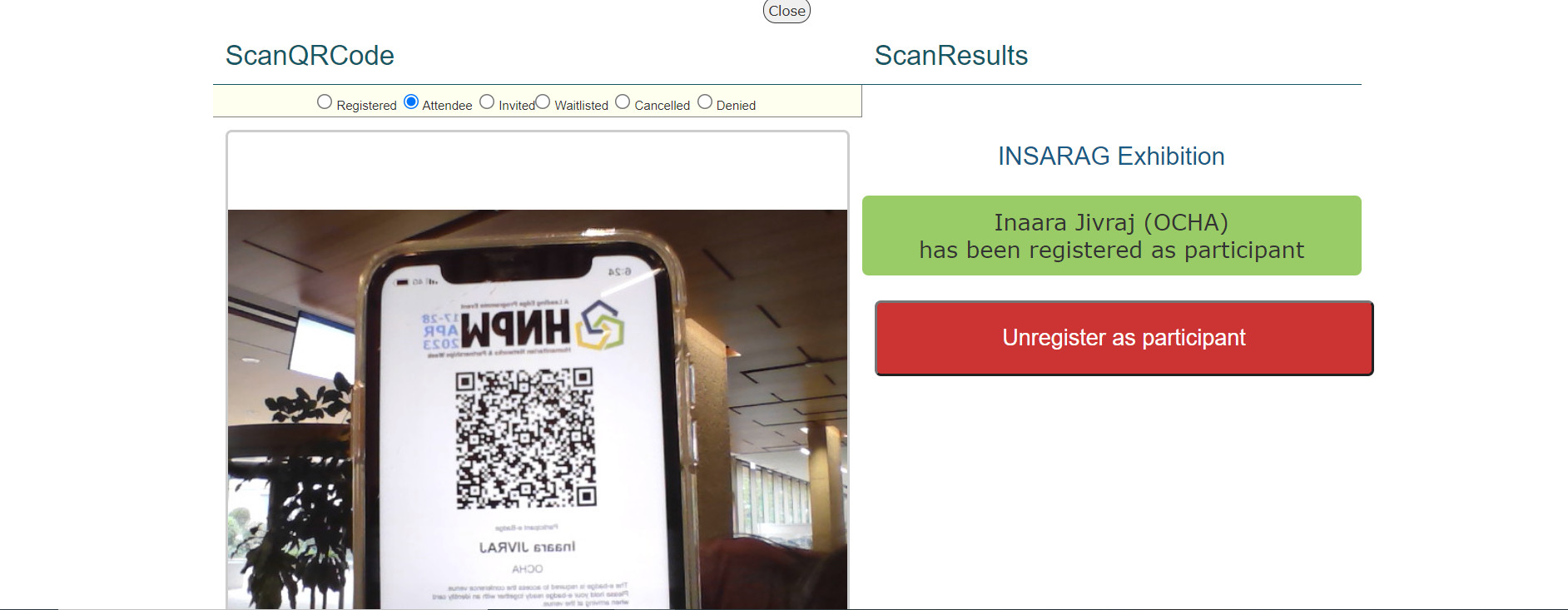